LABORATUVAR HAYVANLARINDA  İLAÇ  VERME, ENJEKSİYON VE KAN ALMA TEKNİKLERİ
Hazırlayan; Arş. Gör. Vet. Hek. Gonca KAMACI
İlaçlar çeşitli amaçlarla (tam, tedavi, deneysel vs) hayvanlara verilen kimyasal maddelerdir. 
Etkisi, vücuda veriliş yollarıyla doğrudan ilişkilidir. Bu nedenle ilaçların vücuda veriliş yöntemleri iyi bilinmelidir. 
Ağız, solunum, mukoz membran, deri ve enjeksiyon olmak üzere beş yolla verilebilirler.
Laboratuvar hayvanı kullanılarak yapılan çalışmalarda, ilacın etkinliği kadar türe ve soya göre en uygun veriliş yolunun seçimi ve ayrıca doz seçimi oldukça önemlidir.
Enjeksiyon Teknikleri;
Parenteral;
Subkutan (sc)
İntraperitoneal (ip)
İntramusküler (im)
İntravenöz (iv)
İntradermal (id) 

Gastrointestinal;
Oral
Gavaj
Subcutan
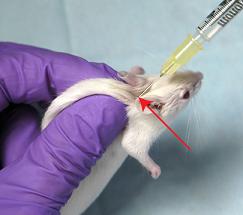 İntraperitoneal
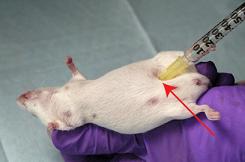 İntramusküler
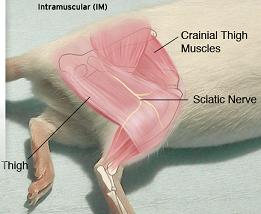 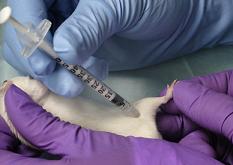 İntravenöz
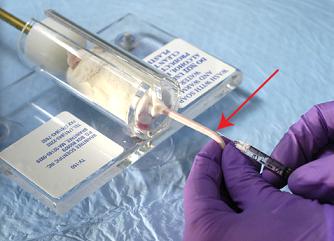 Kulak ve kuyruktan ilaç verirken ya da kan alırken 45˚C sıcaklığında su ile tamponlama yapılarak bölge ısıtılabilir.
İntradermal
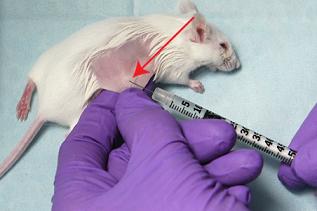 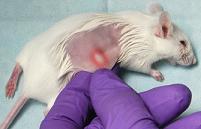 Oral Gavaj
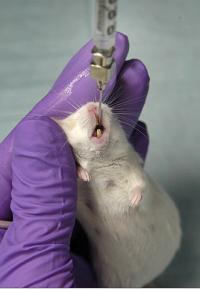 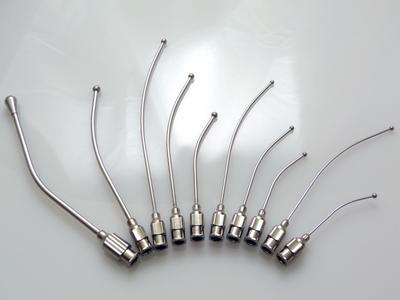 Vereceğiniz madde en az pH 3 olabilir.
Oral yolla ilaç verirken yem ve su aracılı teknik kolaylıkla  uygulanabilir ancak doz kontrolü sağlanamaz.
Enjeksiyon Bölgelerine ve Türlere Göre En Yüksek Volüm (ml) Değerleri;
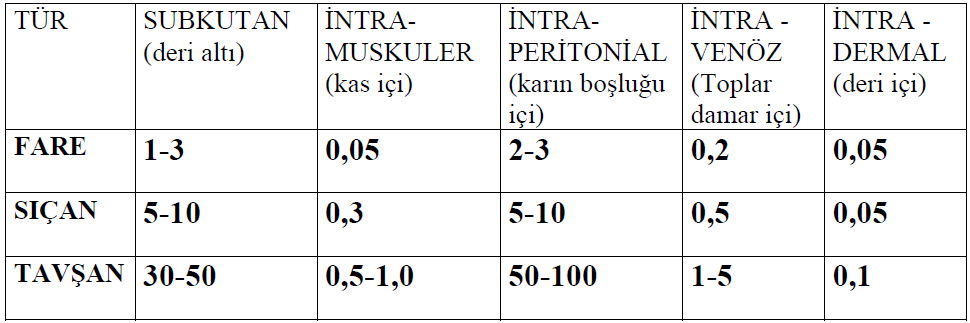 Laboratuvar Hayvanlarında KullanılanEnjektör Ucu Numaraları (Gauge)
Aklınızdan Çıkarmamanız Gerekenler;
Genel asepsi ve antisepsi kurallarına uyun.
Enjekte edeceğiniz madde sıcaklığı hayvanın vücut sıcaklığına yakın olsun.
Enjektörünüzün gauge’ı türe uygun olsun.
Enjeksiyon öncesi enjektörünüz gerektiği kadar dolu ve hazır olsun.
Enjeksiyon hacminiz hayvan türüne uygun olsun.
Hayvanı en az rahatsız edecek yöntemle tutun.
Hayvanınızı zapt-ı rapt ettiğinizden emin olun.
Enjektör ucunuzun keskin yüzü hayvana dönük olmasın.
Enjektörünüz ve hayvanınız arasındaki açı uygulayacağınız tekniğe uygun olsun.
Enjekte edilecek sıvıda emboli riskine karşı hava kabarcığı olmasın.
Kan Alma;
Genel bir kural olarak sağlıklı bir hayvandan bir defada alınan kan, hesaplanan kan volümünün %10'unu veya vücut ağırlığının %1'ini (hayvanın total kan volümü, vücut ağırlığının %10’u kadardır) aşmamalıdır.
Bir defada büyük volümlerde kan alınması gerekiyorsa; total kan volümünün maksimum %20’si (vücut ağırlığının %2’si) alınabilir. Ancak hipovolemik şoku önlemek için kan alınmasından sonra elektrolit solüsyonu takviyesi yapılmalıdır.

Daha büyük hacimlerde kanın bir defada alınması yaşamsal fonksiyonları (hipovolemi, kardiovasküler yetmezlik, hemorajik şok) riske sokacaktır.
Kan Alma Kriterleri;
Total kan volümünün %10’u alındığında, bu işlem 2-4 haftada bir tekrarlanabilir.

Daha sık kan alma gerekliyse hematokrit veya serum protein düzeyi izlenmelidir. Genel bir yaklaşım olarak 1 ml/kg/gün oranında kan öğelerinin yenileyeceği unutulmamalıdır.

Sık aralıklarla kan alınması durumunda dolaşımdaki kanın ancak %1'i 24 saatte bir alınabilir.

Bir hayvandan sağlanabilecek total kan hacmi, total kan volümünün yarısı kadardır (vücut ağırlığının %5’i).
Kan Alma Teknikleri;
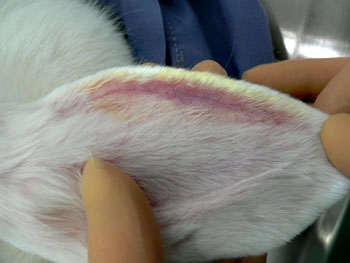 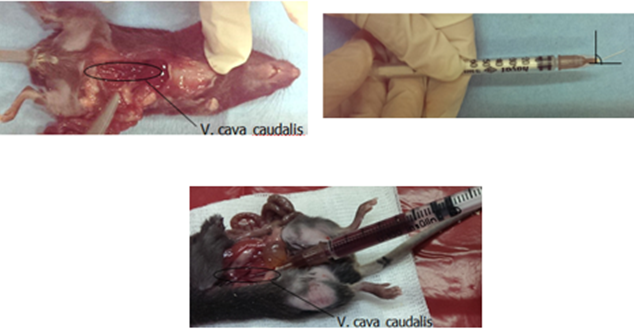 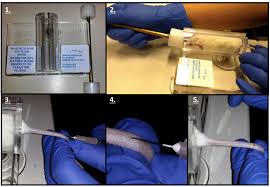 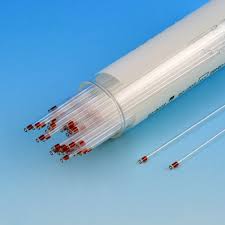 Retro-orbital Kan Alma
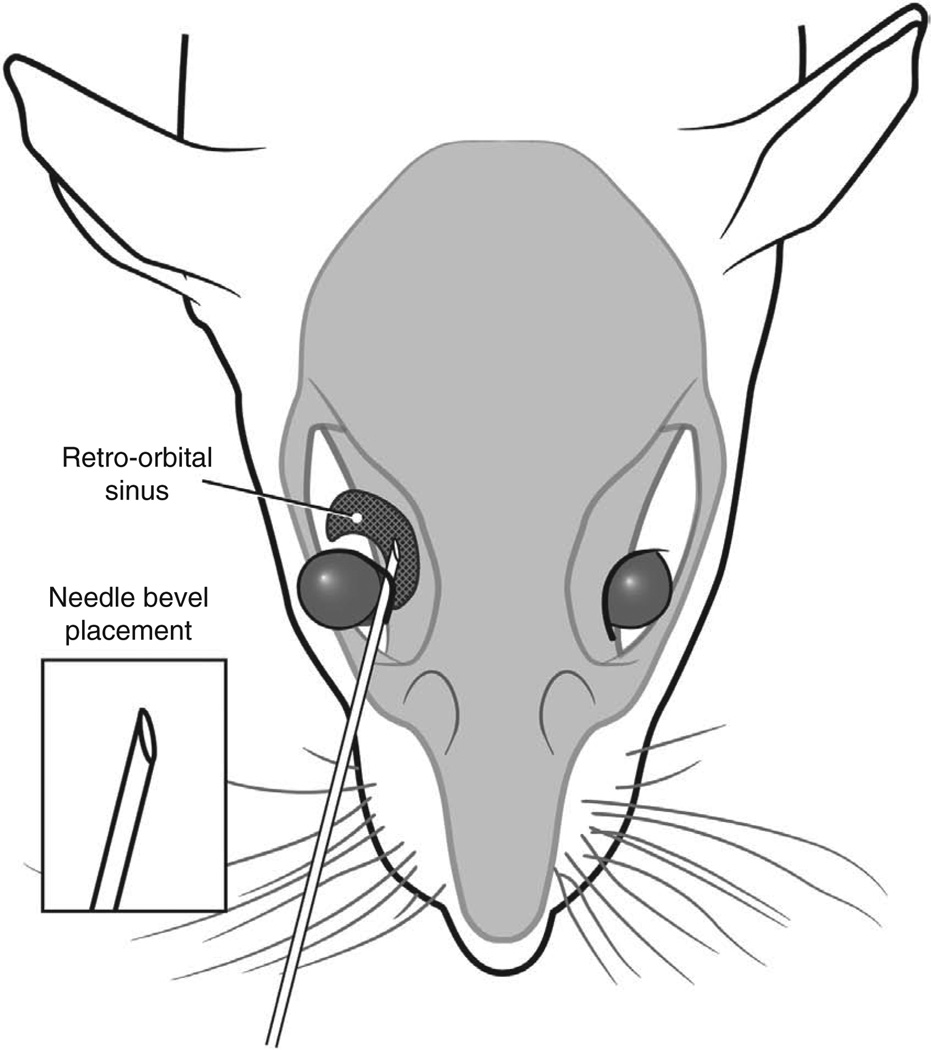 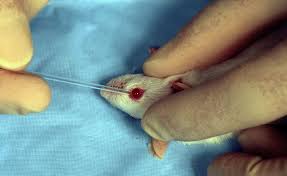 30˚ açıyla, anestezi altında yapılması önerilir.
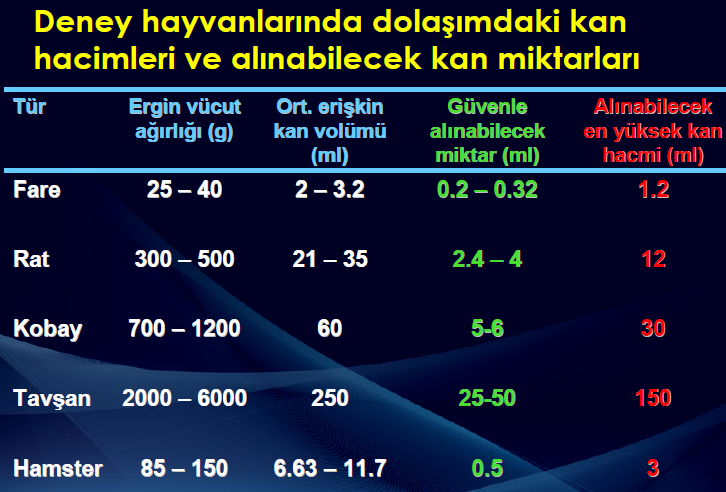 Deney Hayvanlarında Yaygın Olarak KanAlınan Yerler;
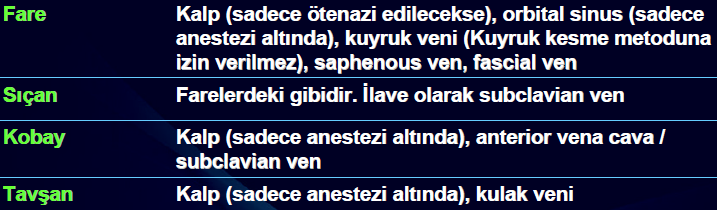 Aklınızdan Çıkarmamanız Gerekenler;
Genel asepsi ve antisepsi kurallarına uyun.
Kan almadan önce hayvanı uygun yöntemle tutun.
Anesteziye almanız gerekiyorsa deneyinize en uygun anesteziği seçin.
Hayvanınızın sabit olduğundan emin olun.
Deneyinize uygun kanı (arteriyel-venöz) alın.
Hayvandan alabileceğiniz kan hacmini önceden hesaplayın.
Aldığınız kanı yapacağınız analize uygun tüpe aktarın.
Plazma-serum ayrılacaksa kanı 20 dk oda sıcaklığında bekletin ve sonrasında santrifüj edin. 
Hemen santrifüj edemiyorsanız en fazla 1 sa buz üstünde bekletebilirsiniz.
TEŞEKKÜR EDERİM